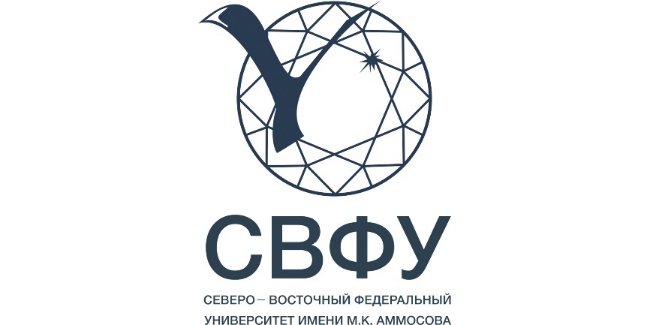 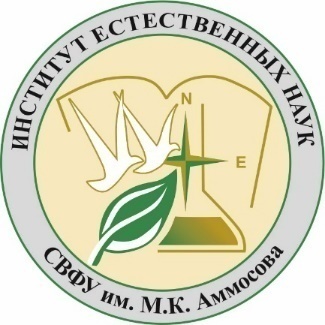 ЦЕНТРАЛЬНАЯ ПРИЕМНАЯ КОМИССИЯ СВФУ ИМ. М.К. АММОСОВА
ИНСТИТУТ ЕСТЕСТВЕННЫХ НАУК
ПЕРЕЧЕНЬ ОБРАЗОВАТЕЛЬНЫХ ПРОГРАММ БАКАЛАВРИАТА И СПЕЦИАЛИТЕТА
2023
Дорогой  абитуриент !
Этот год у тебя особенный: ты проходишь один из важнейших этапов своей жизни – заканчиваешь школу, колледж или лицей. Расставшись с ученической скамьей, порой бывает трудно разобраться. Куда идти, дорогою какой? Действительно, найти свое призвание в жизни, свою профессию трудная задача. Друзья и знакомые делятся с тобой впечатлениями о своей работе, родители предлагают поддержать семейные традиции и пойти по их стопам. Но какими бы хорошими не были разные советы, тебе придется принимать самостоятельное решение.При том многообразии государственных и негосударственных вузов, которые предлагают образовательные услуги, очень трудно сделать выбор, но помни, что важен не столько диплом о высшем образовании, сколько реальные знания и квалификация специалиста.
Если тебе интересно изучать растения, животных, изменения в окружающей среде, проводить занимательные химические опыты, то советуем тебе оценить все преимущества обучения в головном вузе Республики (Саха) Якутия Северо-Восточном федеральном университете им. М.К. Аммосова на Институте естественных наук.
Высокая квалификация профессорско-преподавательского состава института, успешное сочетание теоретических знаний и практических навыков являются залогом успешной работы наших выпускников в ведущих научных, образовательных, промышленных и коммерческих предприятиях. 
Уважаемые абитуриенты, Вас ждут интересные исследования по самым современным направлениям науки. Пора задуматься о своем месте в бурно развивающейся эпохе перемен и быть полезным для общества!
Институт естественных наук ждет Вас !!!
Директор ИЕН 
к.б.н Колодезников Василий Егорович
ИНСТИТУТ ЕСТЕСТВЕННЫХ НАУК
Одно из старейших учебных подразделений Cеверо-Восточного федерального университета им. М.К. Аммосова был основан в 1938 году. Сейчас Институт естественных наук СВФУ является интеллектуальным центром системы высшего и послевузовского профессионального образования Российской Федерации на территории северо-востока России, в области биологии, химии, географии, экологии и педагогики (по вышеуказанным направлениям подготовки). 
Институт состоит из биологического, химического, эколого-географического и педагогического отделений. Институт имеет в своем составе учебно-методический отдел, учебные, учебно-научные и научно-исследовательские лаборатории, кабинеты, Центр непрерывного естественнонаучного образования, учебные полигоны, научно-образовательный центр, Ботанический сад и Зоологический музей СВФУ.
В Институте ведется подготовка высококвалифицированных кадров по 9 направлениям бакалавриата, 1 направления специалитета, 6 направлениям магистратуры.
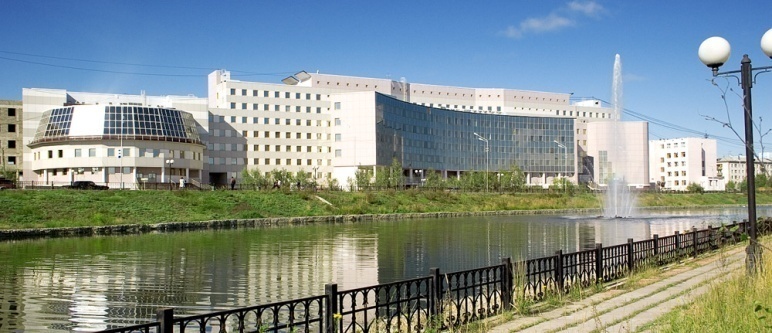 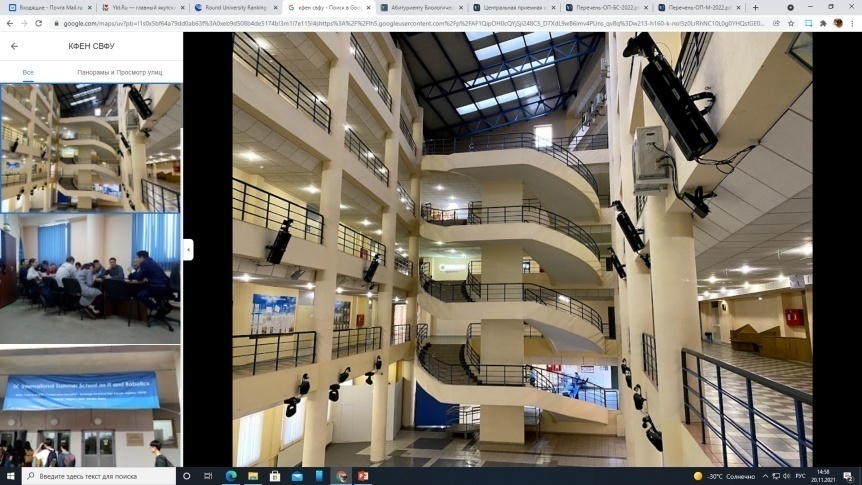 Учебные аудитории Института естественных наук располагаются в Корпусе факультетов естественных наук (КФЕН)
Перечень программ бакалавриата и специалитета ИЕН
Перечень документов предоставляемых в отборочную комиссию